TRANSPORTATION APPLICATIONS OF NOVEL INTELLIGENT IoT PREDICTIVE MAINTENANCE SENSORS AND SENSOR
(IoT INTELLIGENT FATIGUE DAMAGE SENSOR APPLICATIONS)
FATIGUE OF HIGHWAY SIGNS, LUMINAIRES, AND TRAFFIC SIGNALS
COMMERCIALLY CONFIDENTIAL
1
FATIGUE OF HIGHWAY SIGNS, LUMINAIRES, AND TRAFFIC SIGNALS
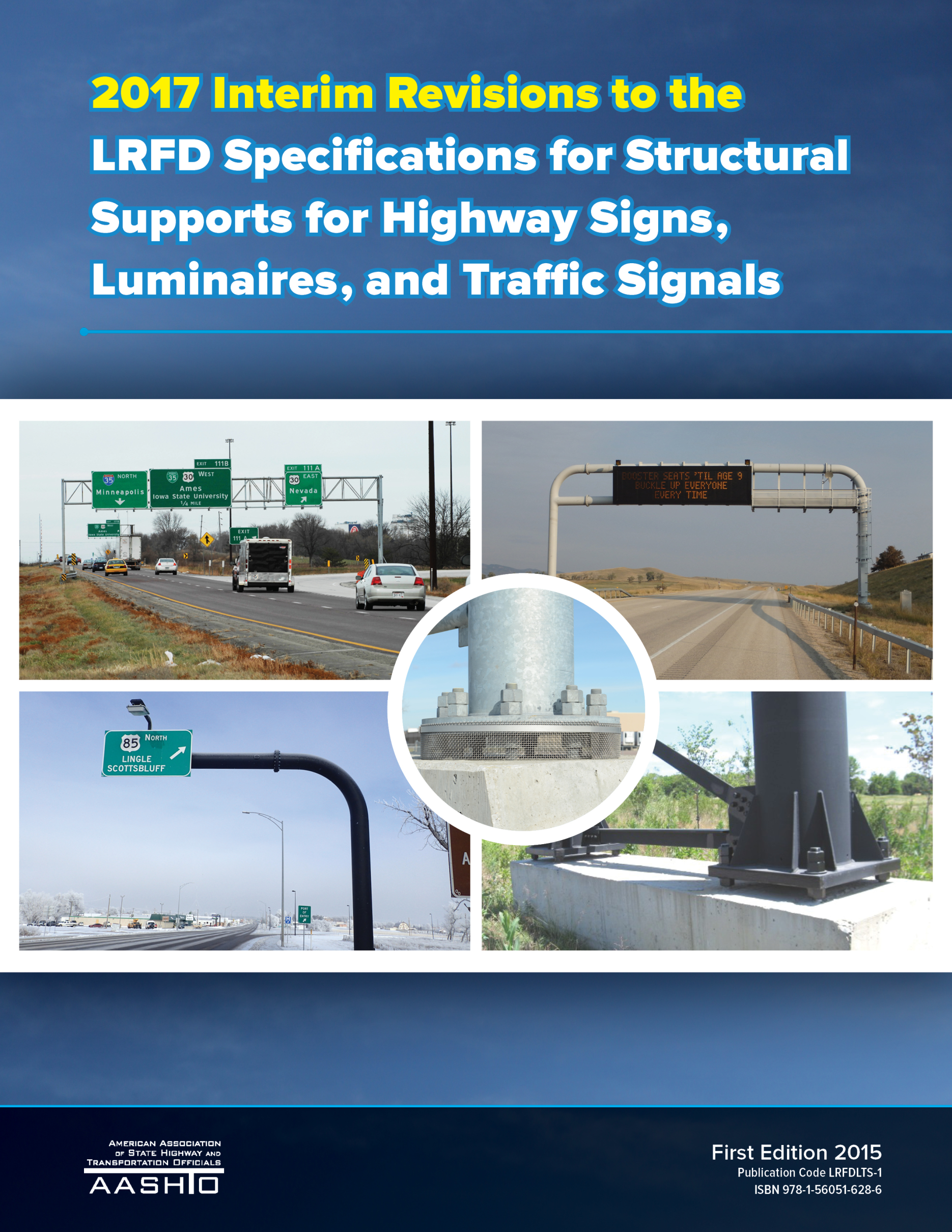 COMMERCIALLY CONFIDENTIAL
2
Transportation Overhead Sign Database Program for structural health monitoring and smart predictive maintenance
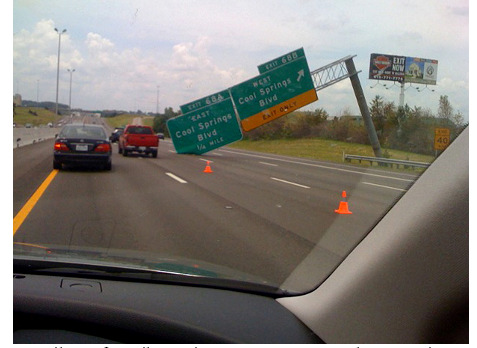 COMMERCIALLY CONFIDENTIAL
3
Transportation Overhead Sign Database Program for structural health monitoring and smart predictive maintenance
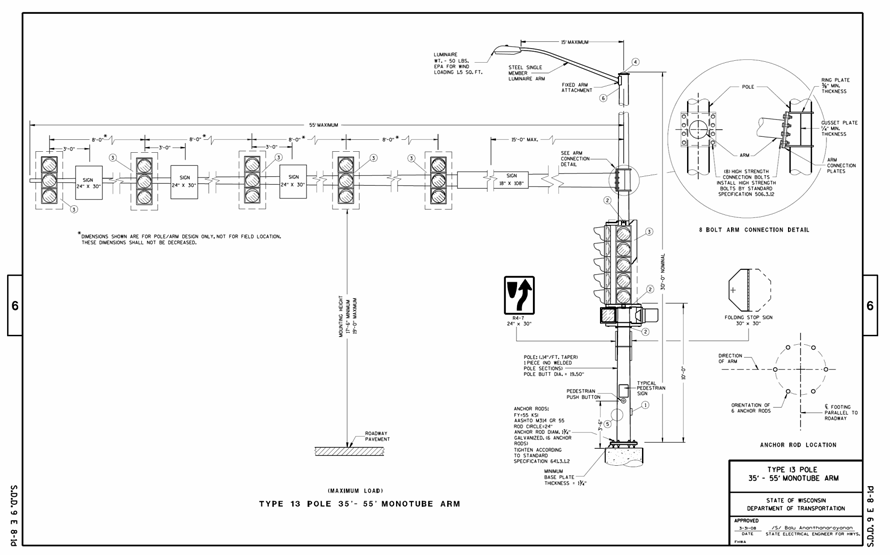 COMMERCIALLY CONFIDENTIAL
4
Transportation Overhead Sign Database Program for structural health monitoring and smart predictive maintenance
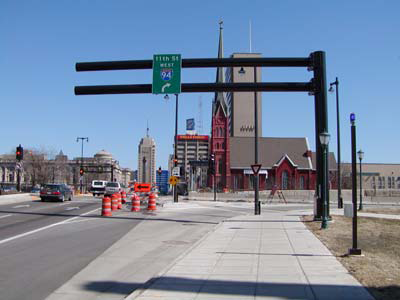 COMMERCIALLY CONFIDENTIAL
5
Transportation Overhead Sign Database Program for structural health monitoring and smart predictive maintenance
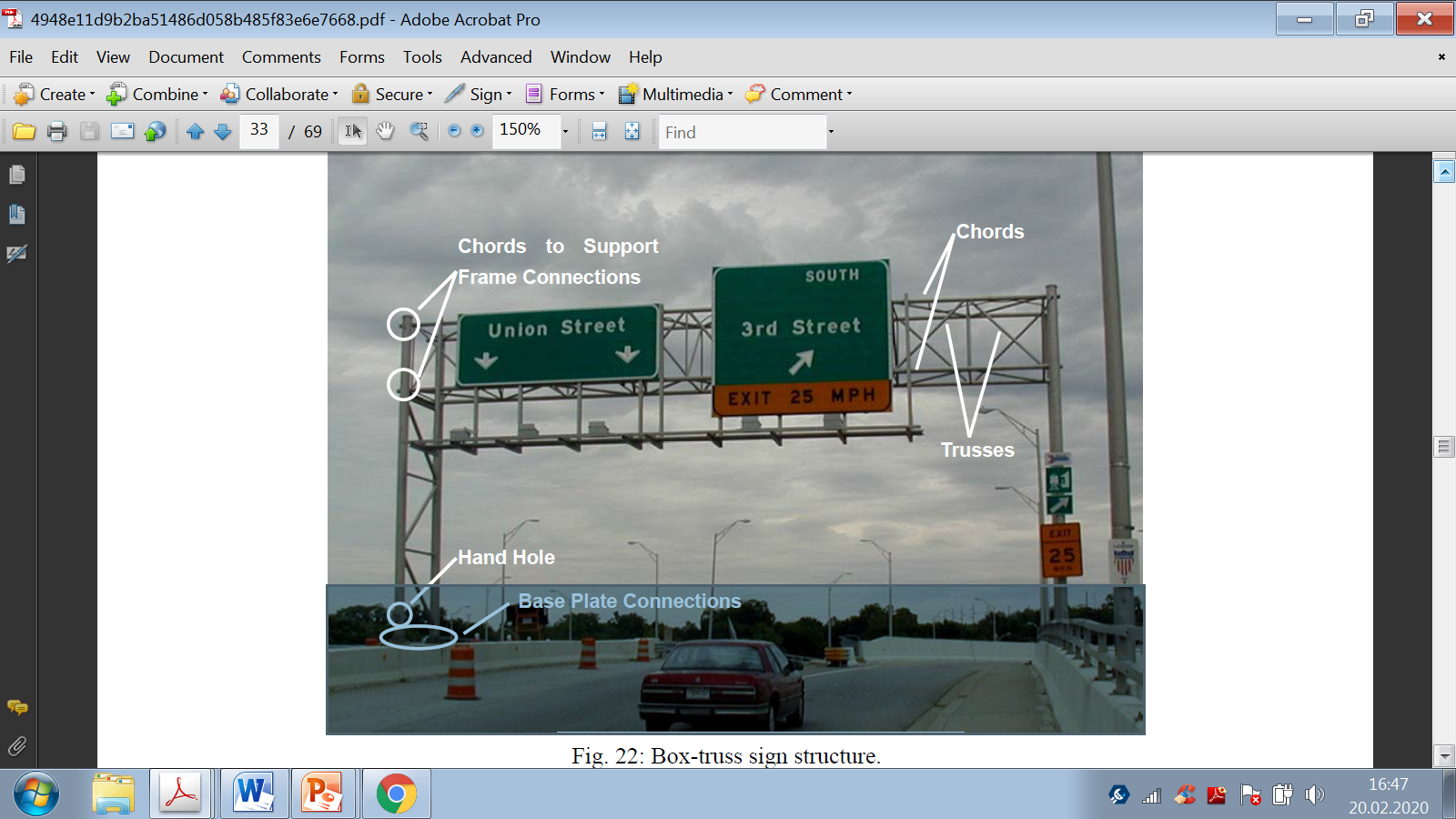 COMMERCIALLY CONFIDENTIAL
6
Transportation Overhead Sign Database Program for structural health monitoring and smart predictive maintenance
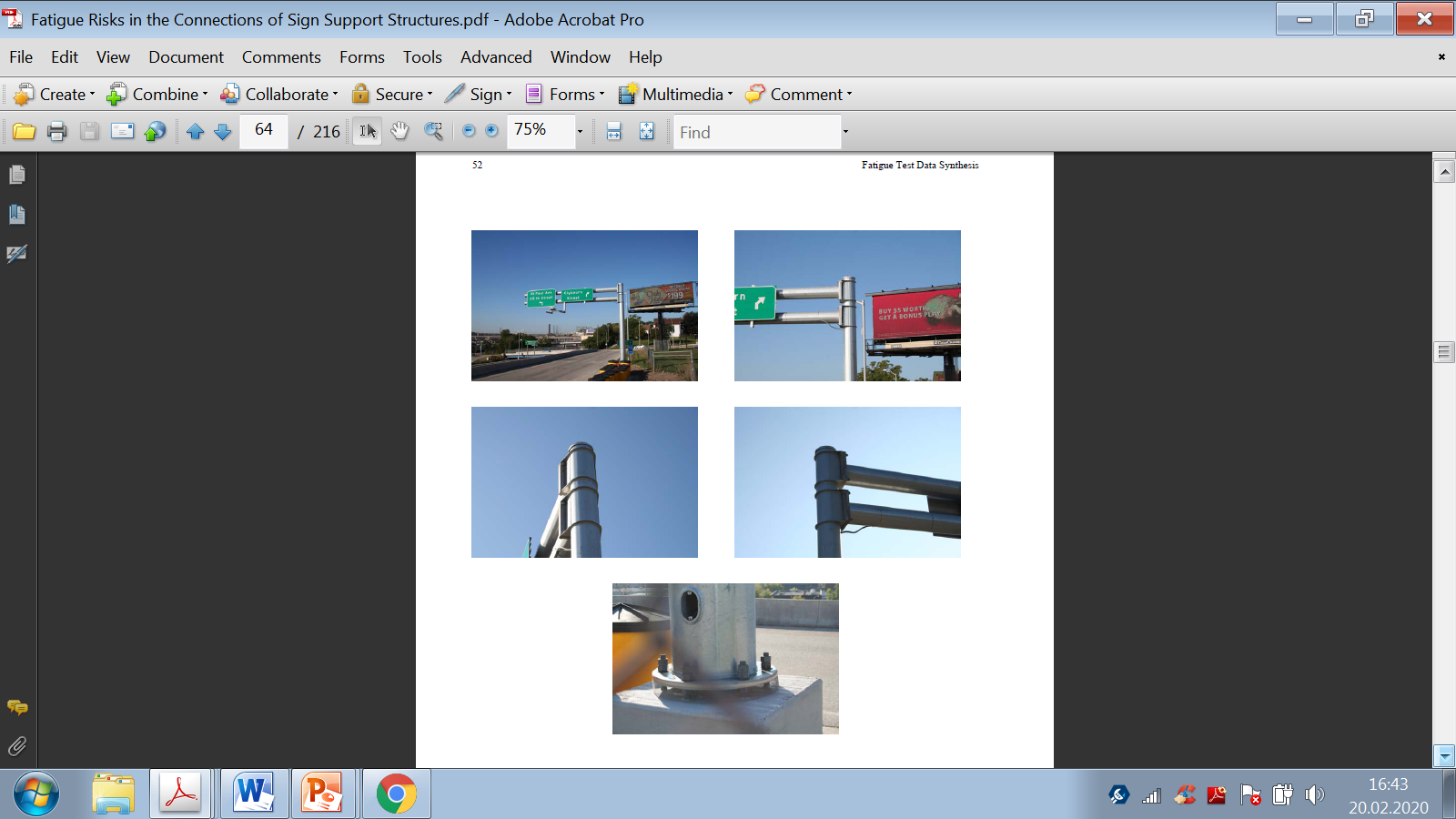 COMMERCIALLY CONFIDENTIAL
7
Transportation Overhead Sign Database Program for structural health monitoring and smart predictive maintenance
Example Inventory Checklist The checklist below is referenced from the New Jersey Department of Transportation Overhead Sign Database Program. These are items deemed important to that particular agency, and will of course vary somewhat with individual State needs. Many items involve the physical location of the structure, the personnel involved with the inventory/inspection, specifics about the structure itself, important dimensions and attachments.  NJDOT Required Inventory / Inspection Information • Date Inspected • Previous Inspection Date • Inspection Type • Cycle Number • Recommended Inspection Frequency • County Code • Municipality Code • Latitude/Longitude • Route • Milepost • Location Description • Traffic Control Requirements • Contract Number • Consultant Firm Name • Consultant Project Manager • Consultant Team Leader • Confirming Registered PE • Structure Name • Structure Configuration • Number of Truss Sections • Material Type • In Service Status and Date • Overall Span Length • Minimum Vertical Clearance • Left and Right Lateral Clearance • Number of Traveled Lanes • Number of Signs • Area of each Sign • Installation Year • Plans Available? • Walkway? • Lighting? • Modification since construction • Damage Reports • Element Ratings 39 • Element Repairs
COMMERCIALLY CONFIDENTIAL
8
Transportation Overhead Sign Database Program for structural health monitoring and smart predictive maintenance
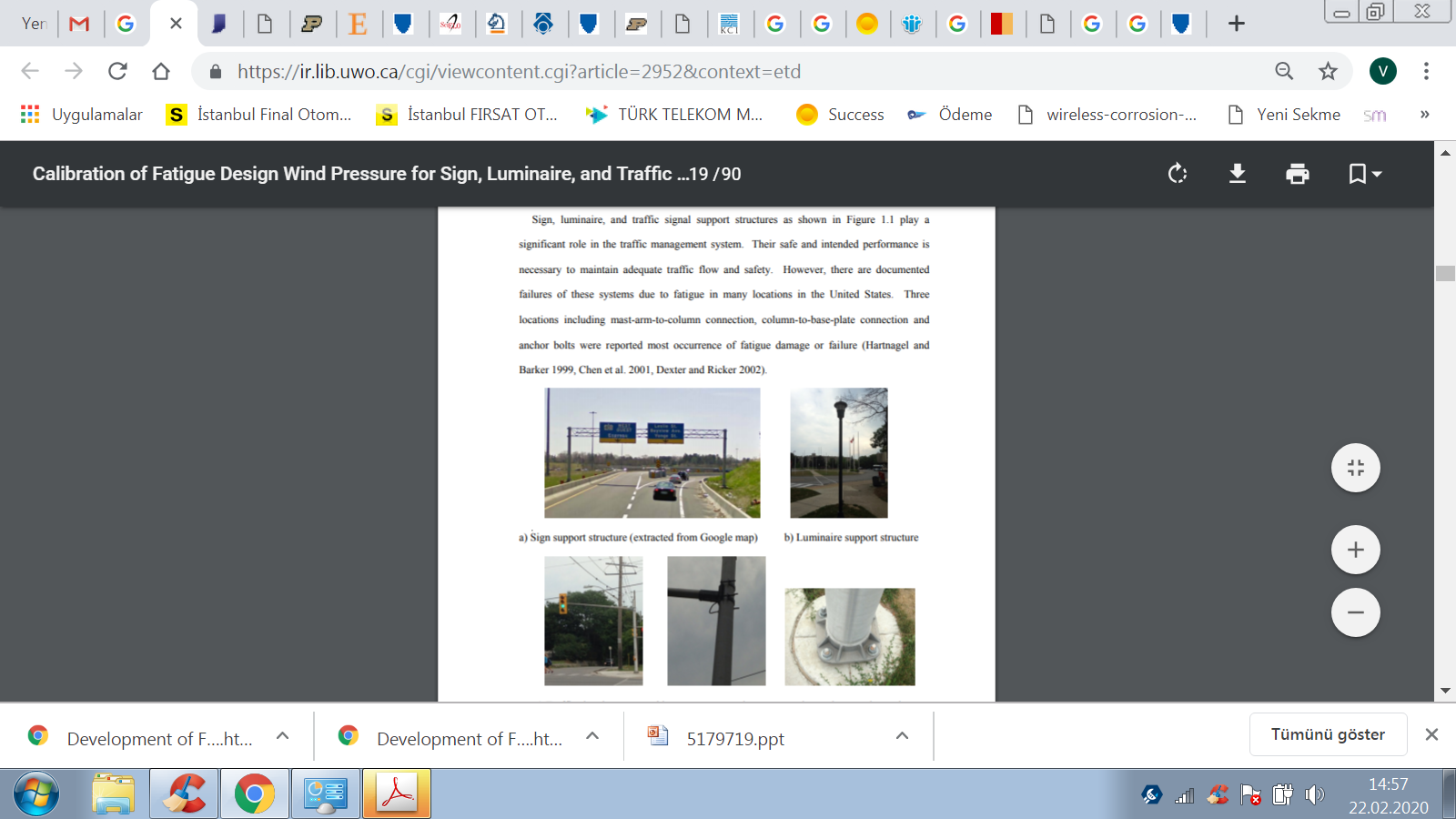 COMMERCIALLY CONFIDENTIAL
9
Transportation Overhead Sign Database Program for structural health monitoring and smart predictive maintenance
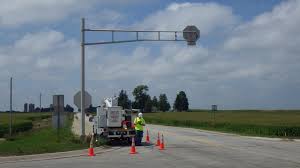 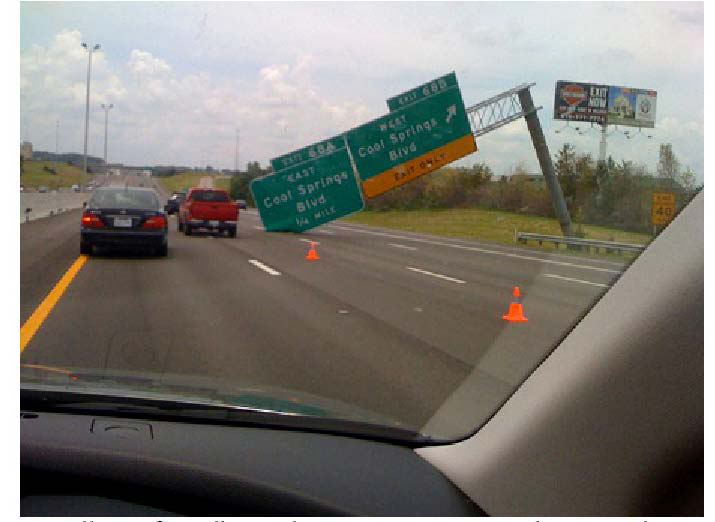 COMMERCIALLY CONFIDENTIAL
10
Transportation Overhead Sign Database Program for structural health monitoring and smart predictive maintenance
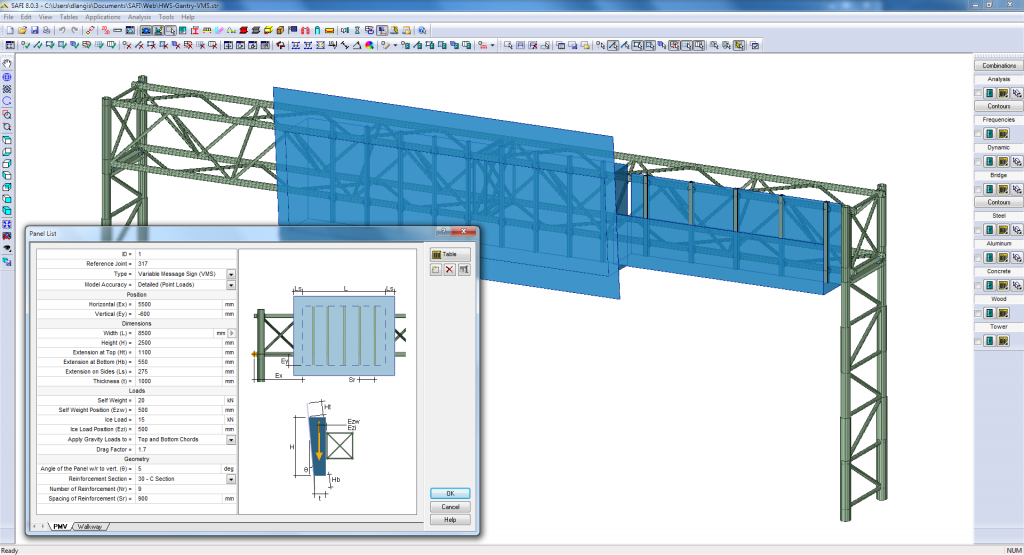 COMMERCIALLY CONFIDENTIAL
11
Transportation Overhead Sign Database Program for structural health monitoring and smart predictive maintenance
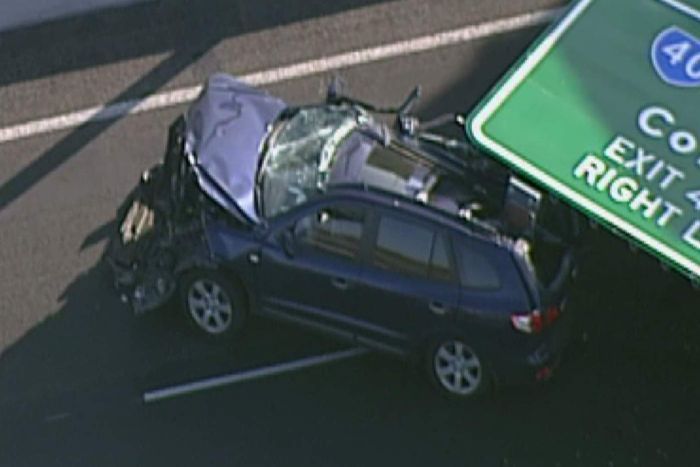 COMMERCIALLY CONFIDENTIAL
12
Transportation Overhead Sign Database Program for structural health monitoring and smart predictive maintenance
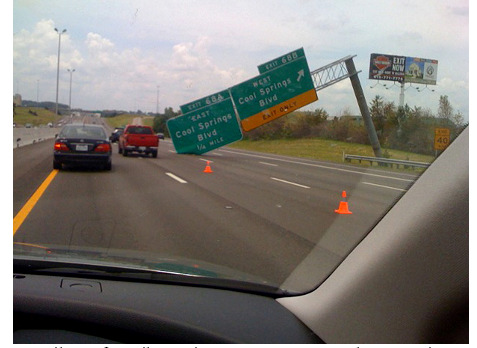 COMMERCIALLY CONFIDENTIAL
13
Transportation Overhead Sign Database Program for structural health monitoring and smart predictive maintenance
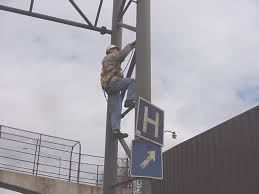 When a pretensioned joint is subject to cyclic fatigue loads, it acts as if the pieces pressed together were actually monolithic (i.e., the bolts themselves feel only about 20 percent of the load range), with the majority of the load range transferred through the faying surfaces. When a bolted joint is not properly pretensioned, all the load range is transferred through the bolts and they may quickly fail by fatigue.
COMMERCIALLY CONFIDENTIAL
14
Transportation Overhead Sign Database Program for structural health monitoring and smart predictive maintenance
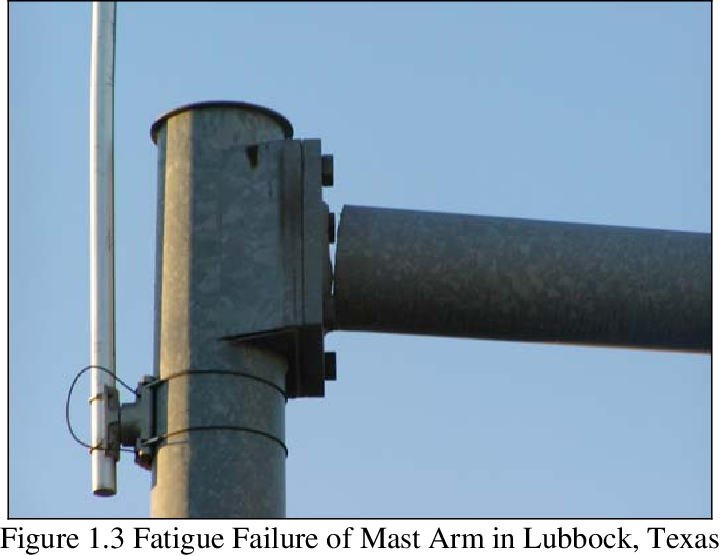 COMMERCIALLY CONFIDENTIAL
15
Transportation Overhead Sign Database Program for structural health monitoring and smart predictive maintenance
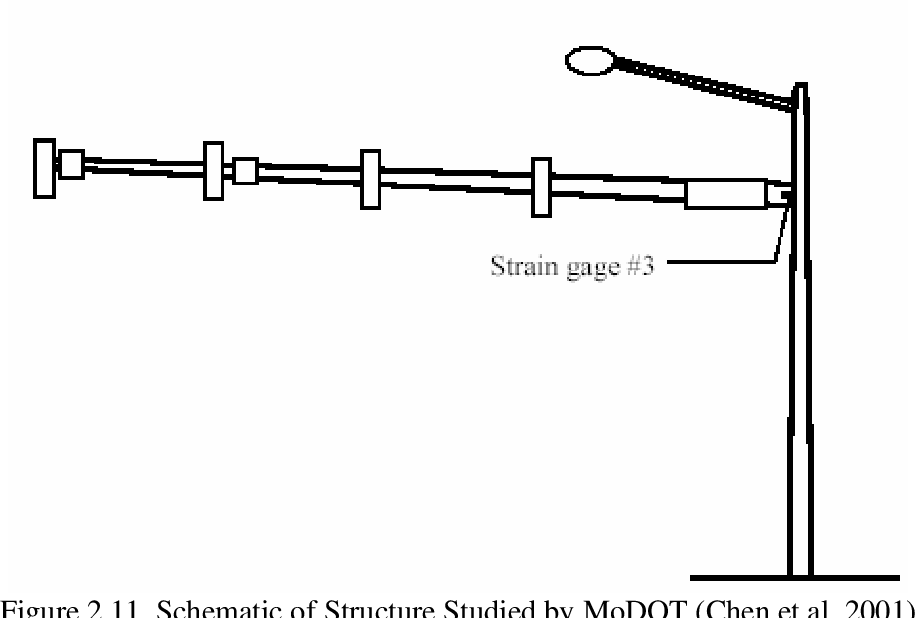 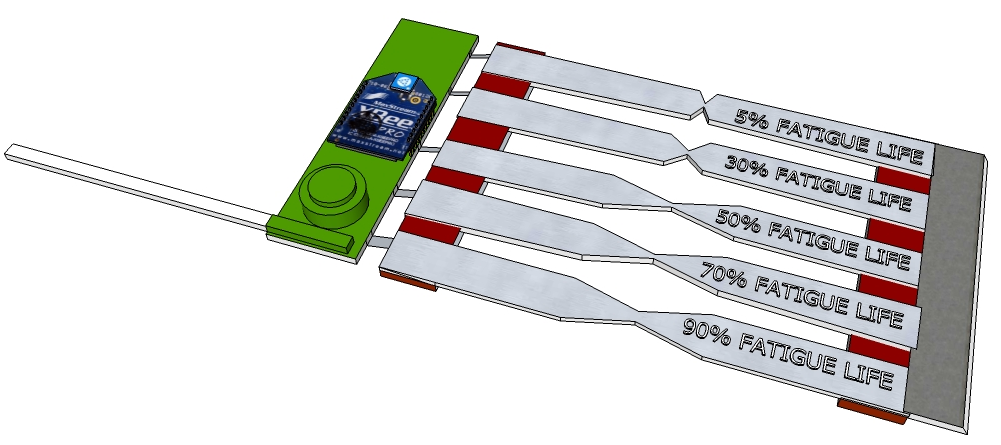 COMMERCIALLY CONFIDENTIAL
16
Transportation Overhead Sign Database Program for structural health monitoring and smart predictive maintenance
Dynamic Message Signs (DMSs) are increasingly used in highways as an effective means to communicate time-sensitive information with motorists. To ensure the long-term performance of DMSs, it is critical to ensure that the truss structures that hold them can resist not only extreme loading events, but also fatigue induced by service loads. The existing studies, however, are primarily focused on the loads that DMS-support structures experience during their service life and neglect the potential contribution of stresses induced during the transportation of them from the fabrication site to the location of installation. As a result, the potential damage that this important category of structures may sustain during transportation had remained largely unknown. To investigate this aspect, a comprehensive field test and numerical study were conducted. For field investigation, one span of a four-chord, overhead sign-support structure was instrumented to perform a short-term structural health monitoring. In addition, detailed finite element simulations were conducted to obtain an in-depth understanding of the potential modes of damage under the excitations induced by the road profile. The outcome of this study is expected to contribute to evaluating the extent of fatigue and structural vulnerability of DMS-support structures during transportation.
COMMERCIALLY CONFIDENTIAL
17
Transportation Overhead Sign Database Program for structural health monitoring and smart predictive maintenance
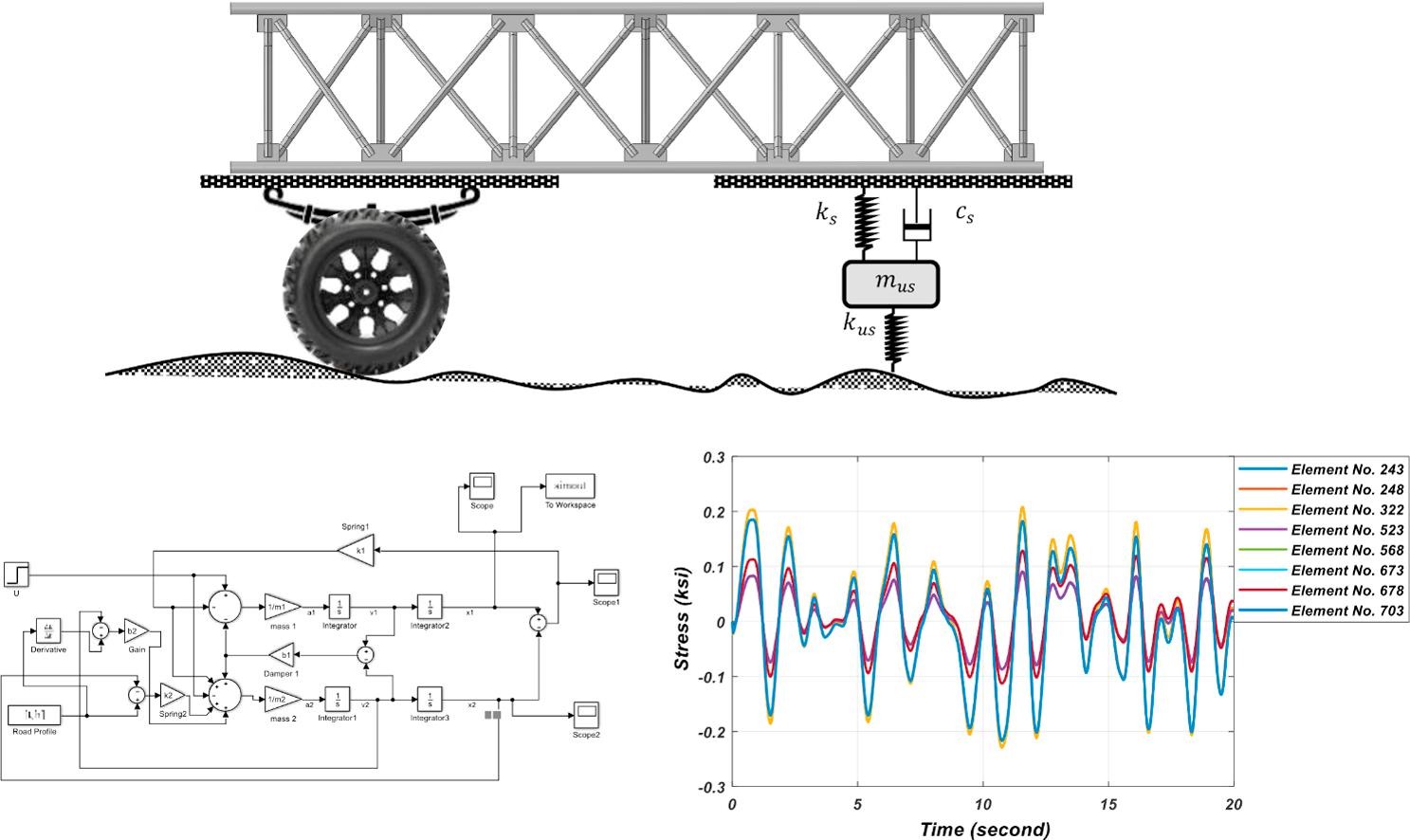 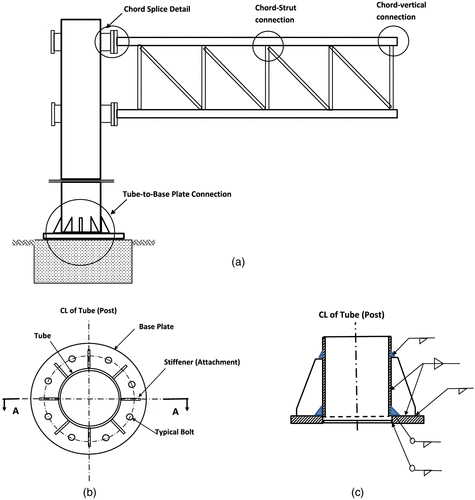 COMMERCIALLY CONFIDENTIAL
18
Transportation Overhead Sign Database Program for structural health monitoring and smart predictive maintenance
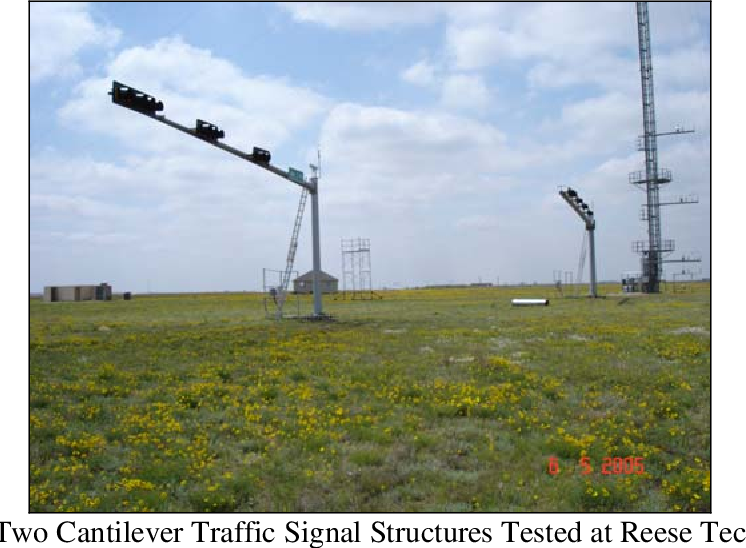 COMMERCIALLY CONFIDENTIAL
19
Transportation Overhead Sign Database Program for structural health monitoring and smart predictive maintenance
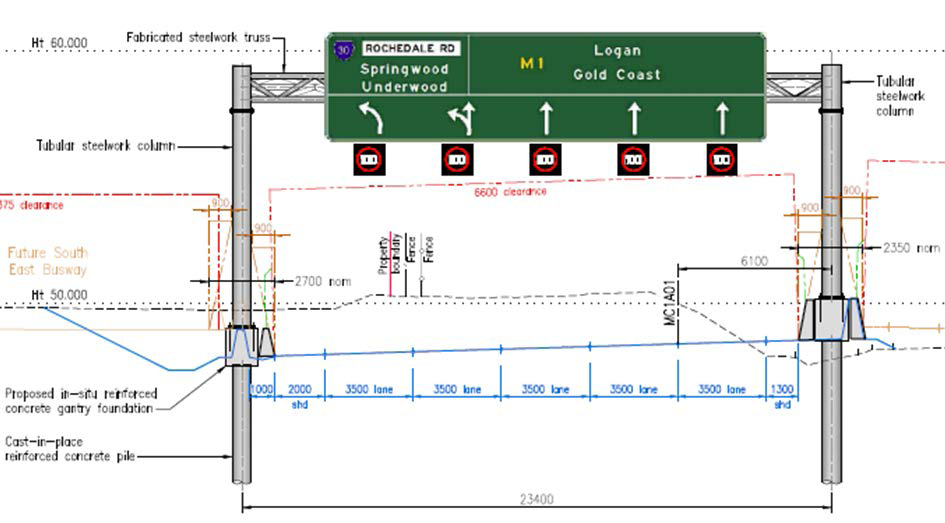 COMMERCIALLY CONFIDENTIAL
20
Transportation Overhead Sign Database Program for structural health monitoring and smart predictive maintenance
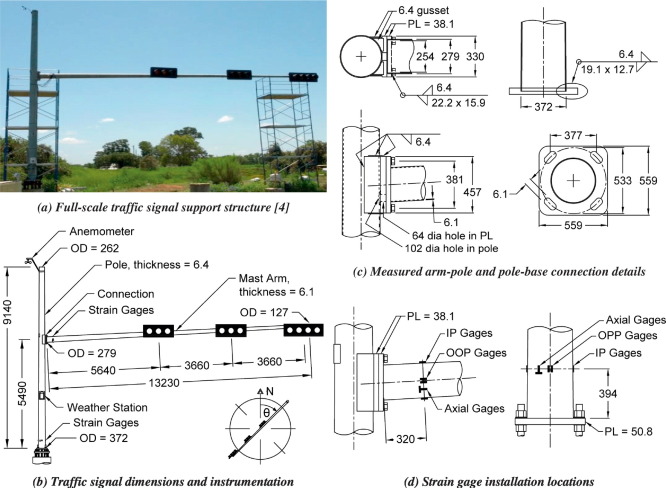 COMMERCIALLY CONFIDENTIAL
21
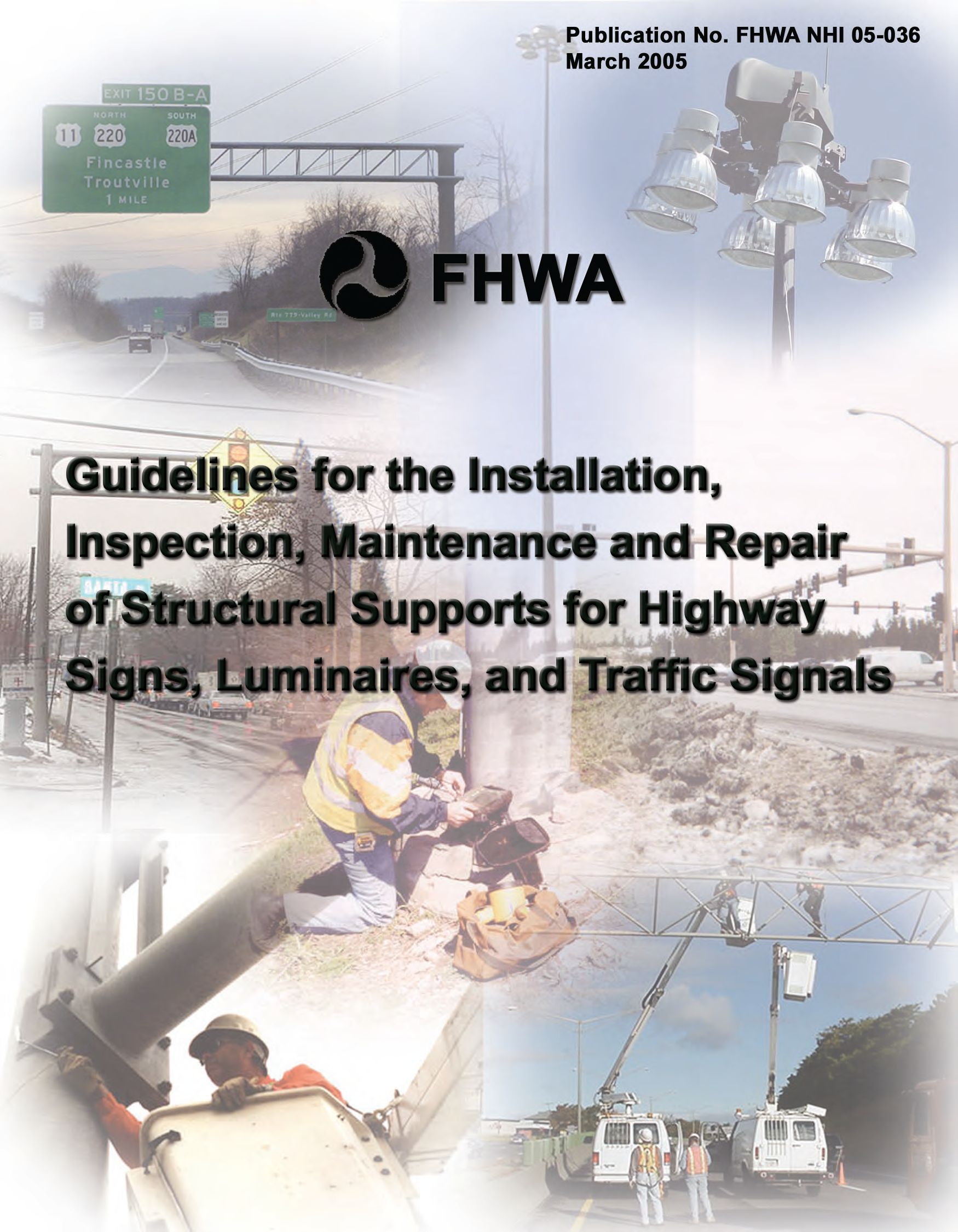 COMMERCIALLY CONFIDENTIAL
22
Transportation Overhead Sign Database Program for structural health monitoring and smart predictive maintenance
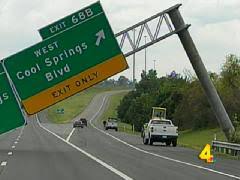 COMMERCIALLY CONFIDENTIAL
23
Transportation Overhead Sign Database Program for structural health monitoring and smart predictive maintenance
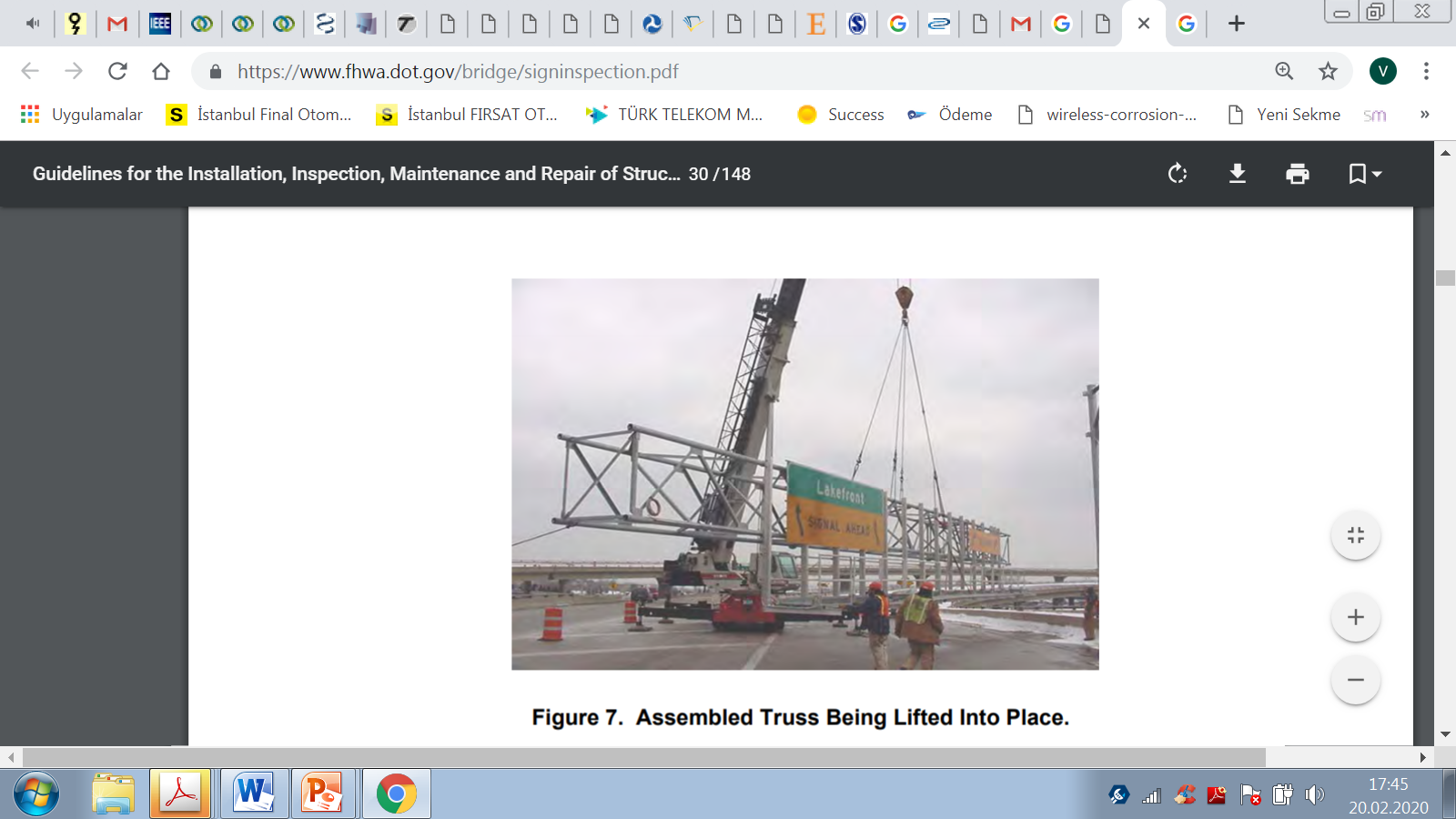 COMMERCIALLY CONFIDENTIAL
24
Transportation Overhead Sign Database Program for structural health monitoring and smart predictive maintenance
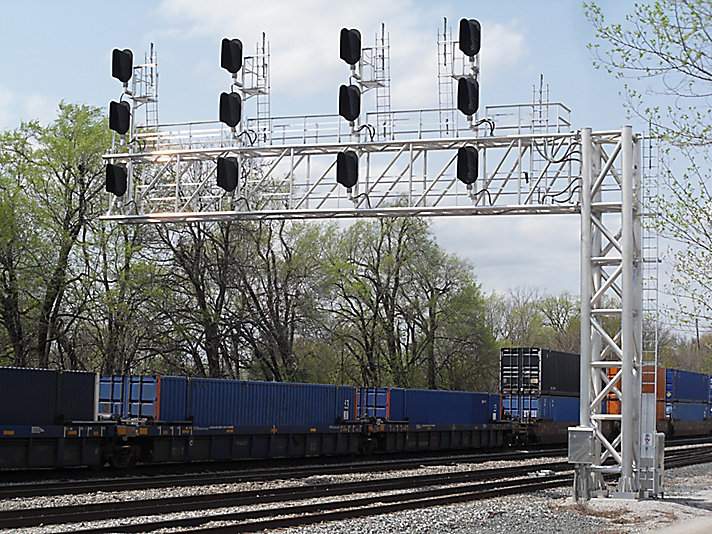 COMMERCIALLY CONFIDENTIAL
25
Transportation Overhead Sign Database Program for structural health monitoring and smart predictive maintenance
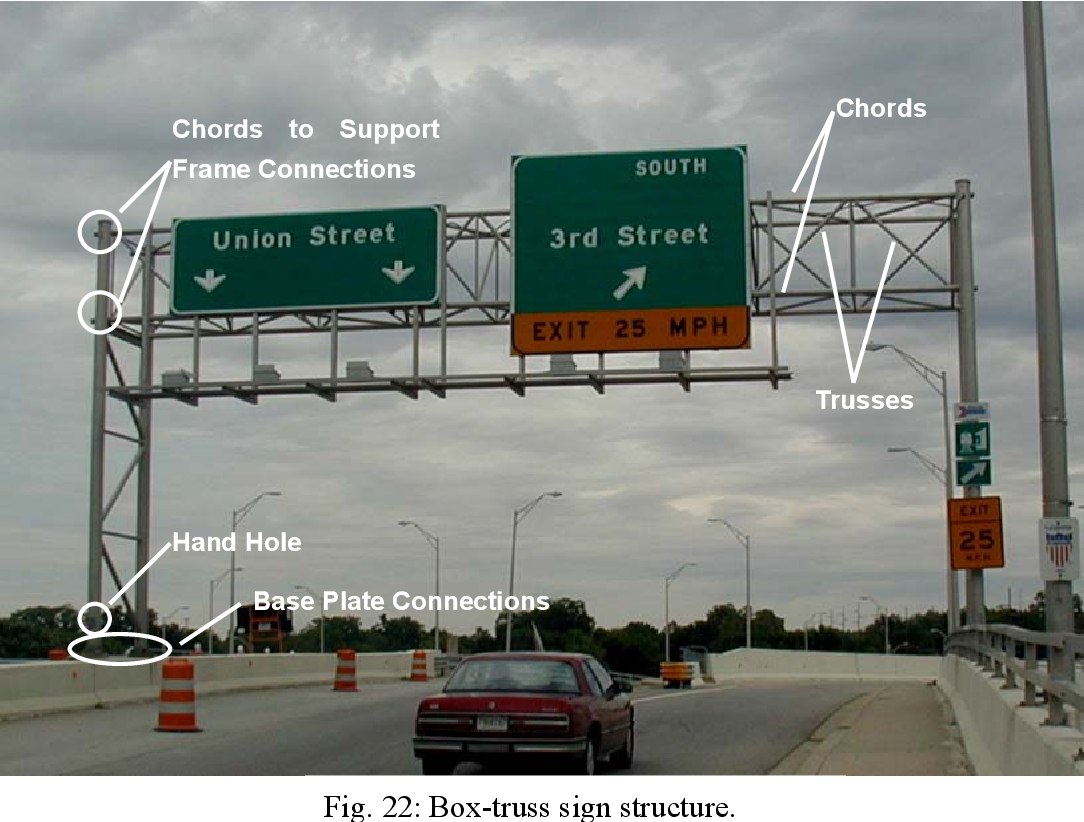 COMMERCIALLY CONFIDENTIAL
26
Transportation Overhead Sign Database Program for structural health monitoring and smart predictive maintenance
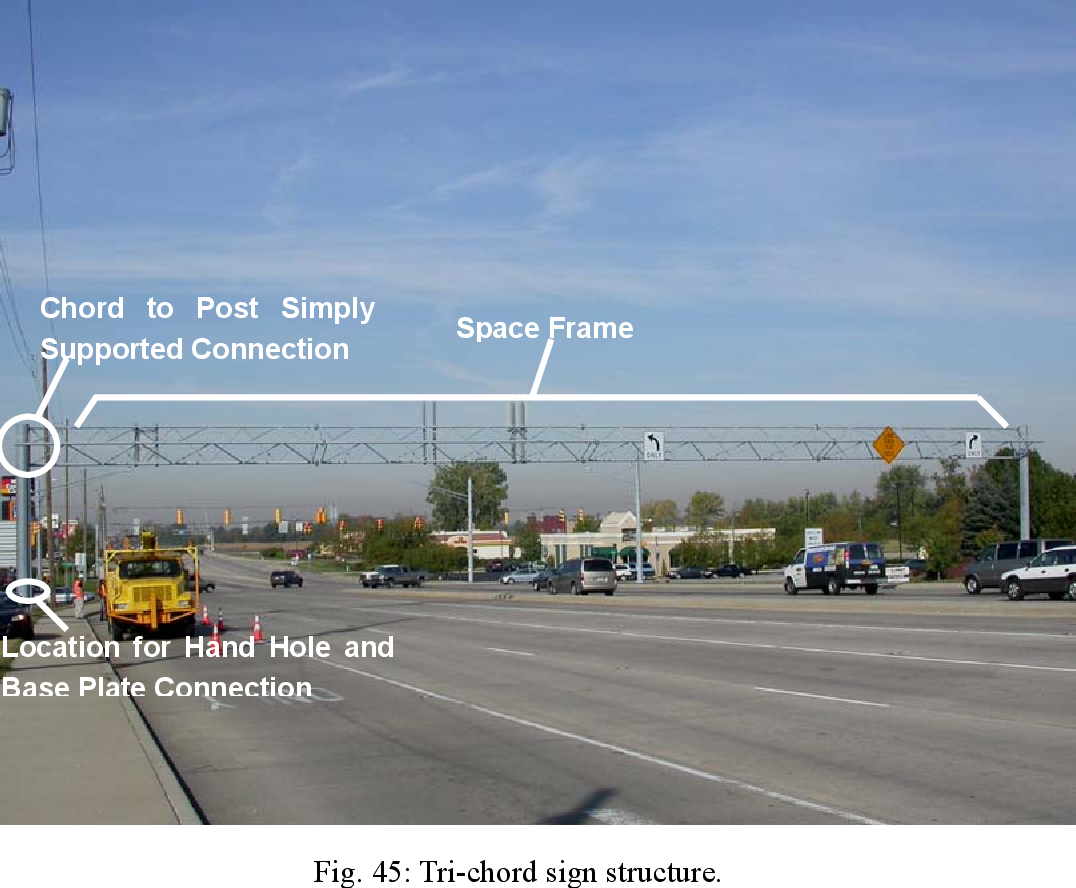 COMMERCIALLY CONFIDENTIAL
27
Transportation Overhead Sign Database Program for structural health monitoring and smart predictive maintenance
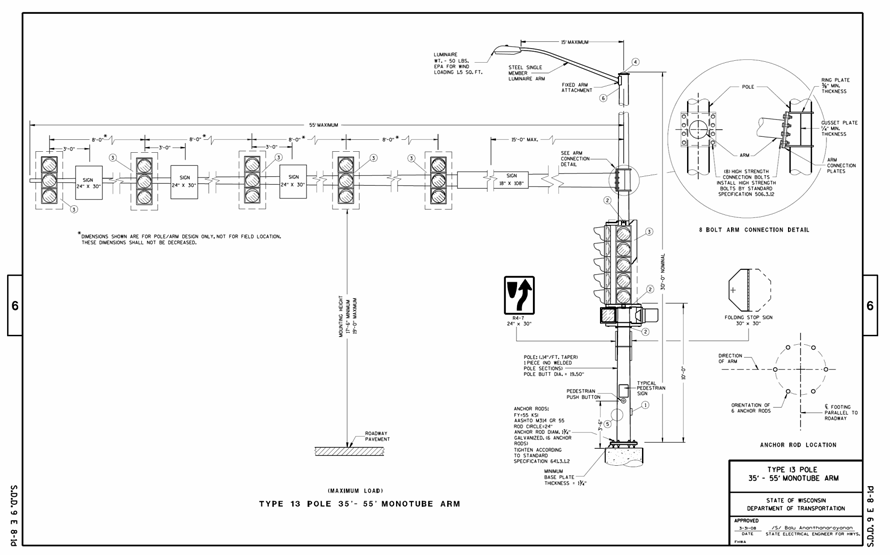 COMMERCIALLY CONFIDENTIAL
28
Transportation Overhead Sign Database Program for structural health monitoring and smart predictive maintenance
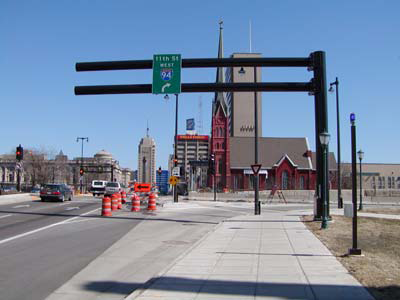 COMMERCIALLY CONFIDENTIAL
29
Transportation Overhead Sign Database Program for structural health monitoring and smart predictive maintenance
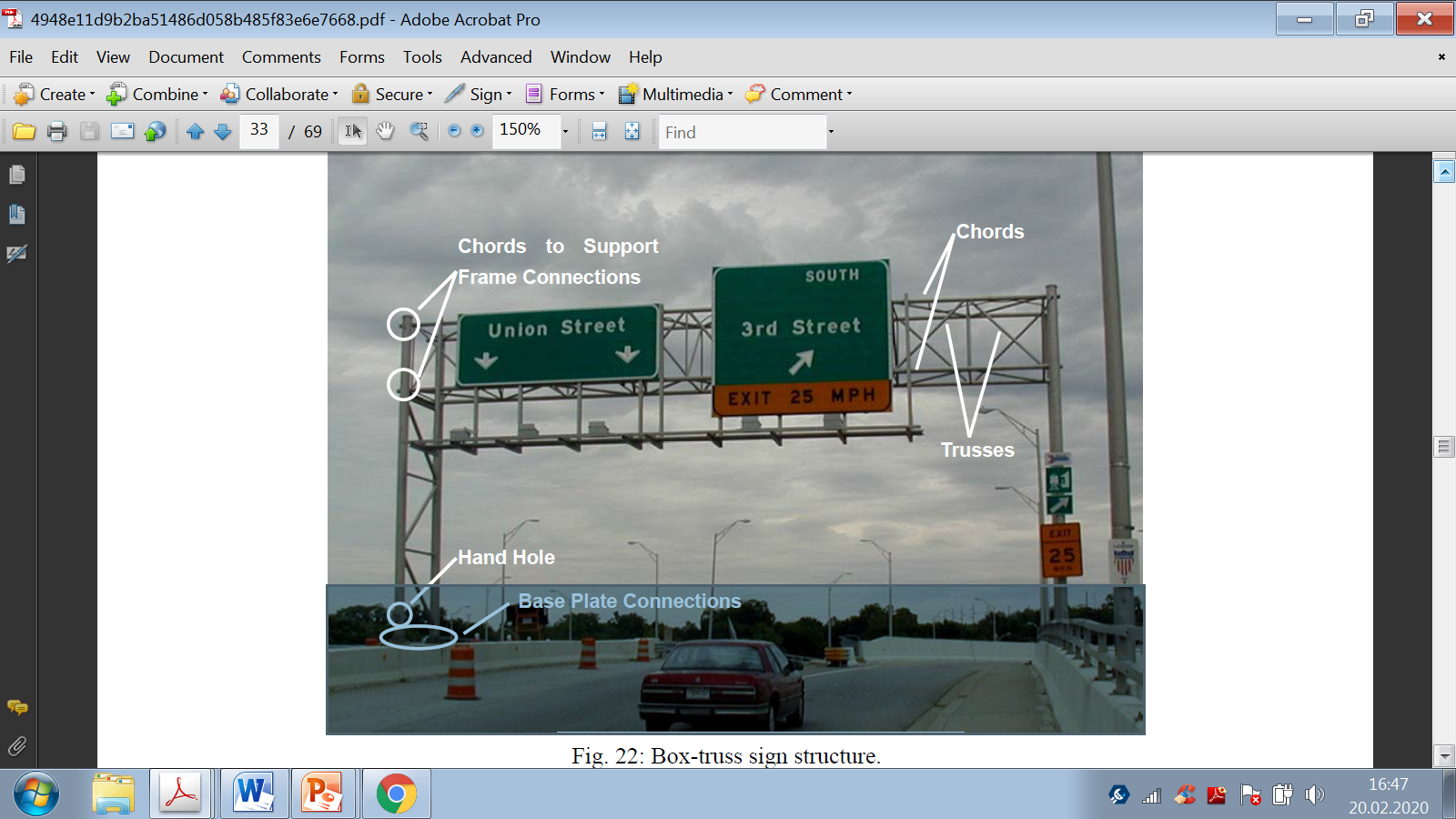 COMMERCIALLY CONFIDENTIAL
30
Transportation Overhead Sign Database Program for structural health monitoring and smart predictive maintenance
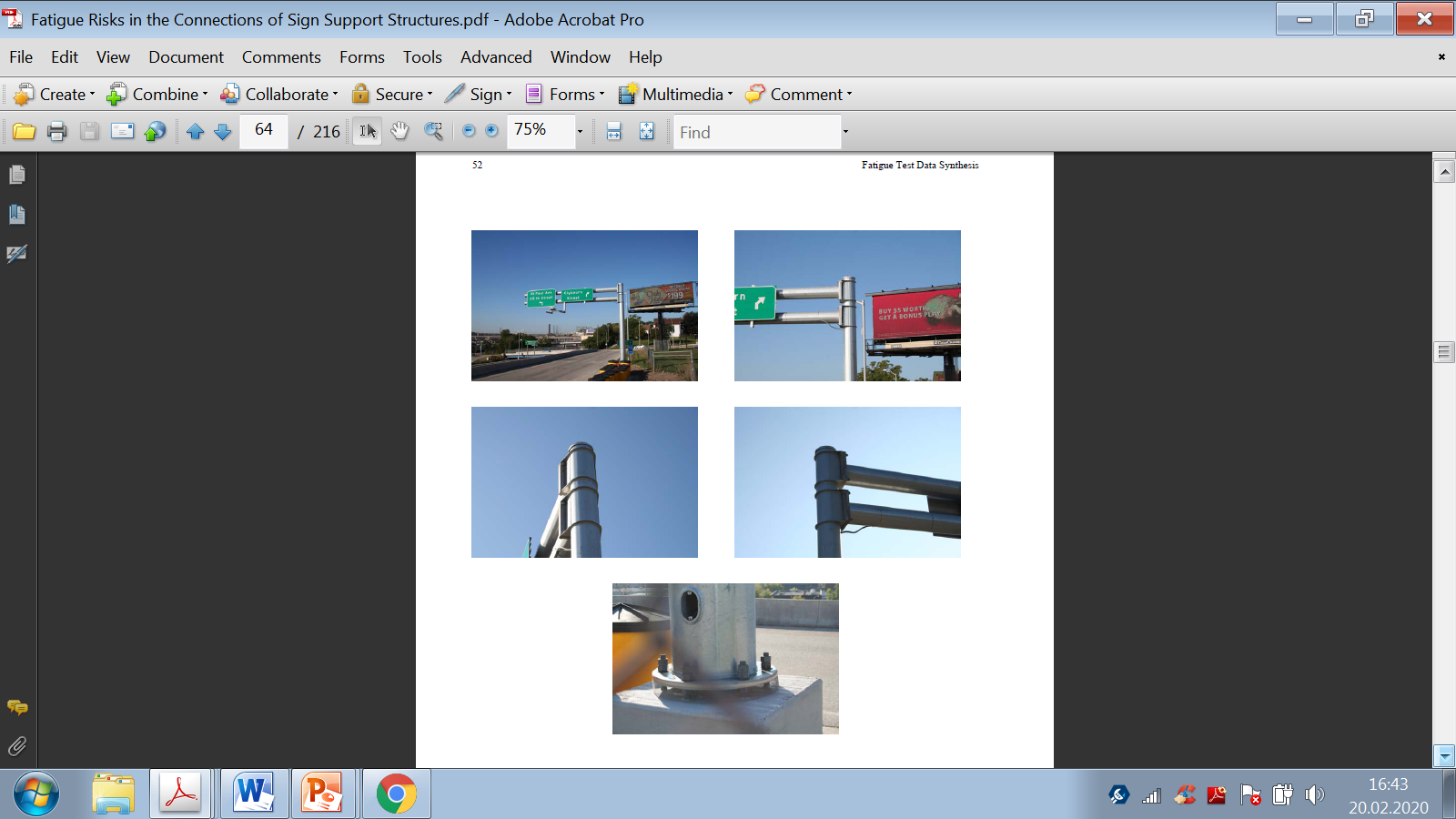 COMMERCIALLY CONFIDENTIAL
31
Transportation Overhead Sign Database Program for structural health monitoring and smart predictive maintenance
Example Inventory Checklist The checklist below is referenced from the New Jersey Department of Transportation Overhead Sign Database Program. These are items deemed important to that particular agency, and will of course vary somewhat with individual State needs. Many items involve the physical location of the structure, the personnel involved with the inventory/inspection, specifics about the structure itself, important dimensions and attachments.  NJDOT Required Inventory / Inspection Information • Date Inspected • Previous Inspection Date • Inspection Type • Cycle Number • Recommended Inspection Frequency • County Code • Municipality Code • Latitude/Longitude • Route • Milepost • Location Description • Traffic Control Requirements • Contract Number • Consultant Firm Name • Consultant Project Manager • Consultant Team Leader • Confirming Registered PE • Structure Name • Structure Configuration • Number of Truss Sections • Material Type • In Service Status and Date • Overall Span Length • Minimum Vertical Clearance • Left and Right Lateral Clearance • Number of Traveled Lanes • Number of Signs • Area of each Sign • Installation Year • Plans Available? • Walkway? • Lighting? • Modification since construction • Damage Reports • Element Ratings 39 • Element Repairs
COMMERCIALLY CONFIDENTIAL
32
Transportation Overhead Sign Database Program for structural health monitoring and smart predictive maintenance
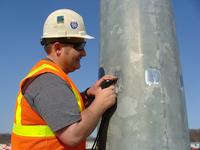 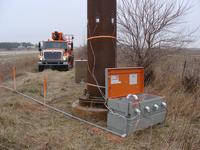 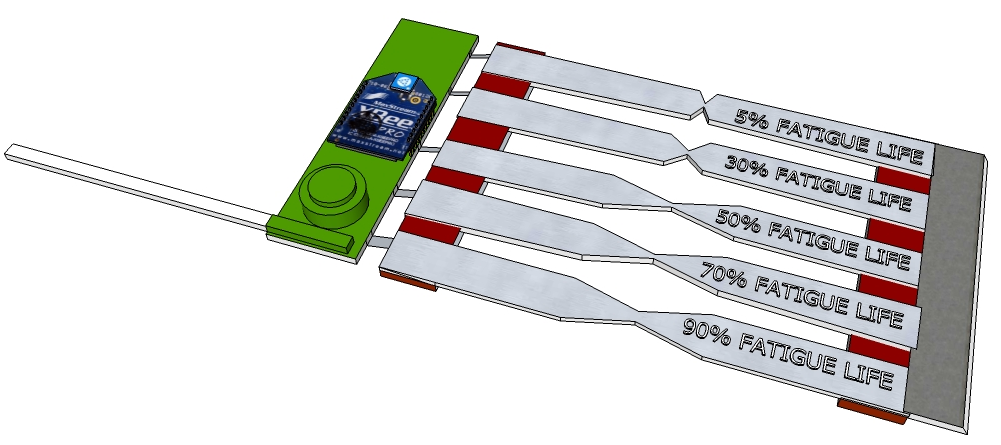 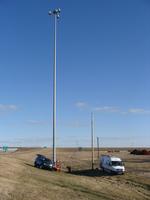 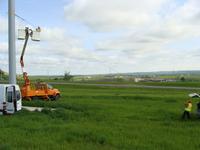 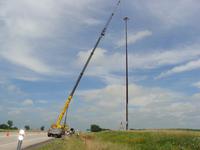 COMMERCIALLY CONFIDENTIAL
33
Transportation Overhead Sign Database Program for structural health monitoring and smart predictive maintenance
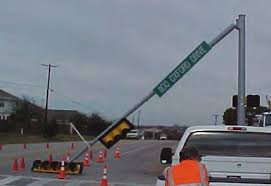 COMMERCIALLY CONFIDENTIAL
34
Transportation Overhead Sign Database Program for structural health monitoring and smart predictive maintenance
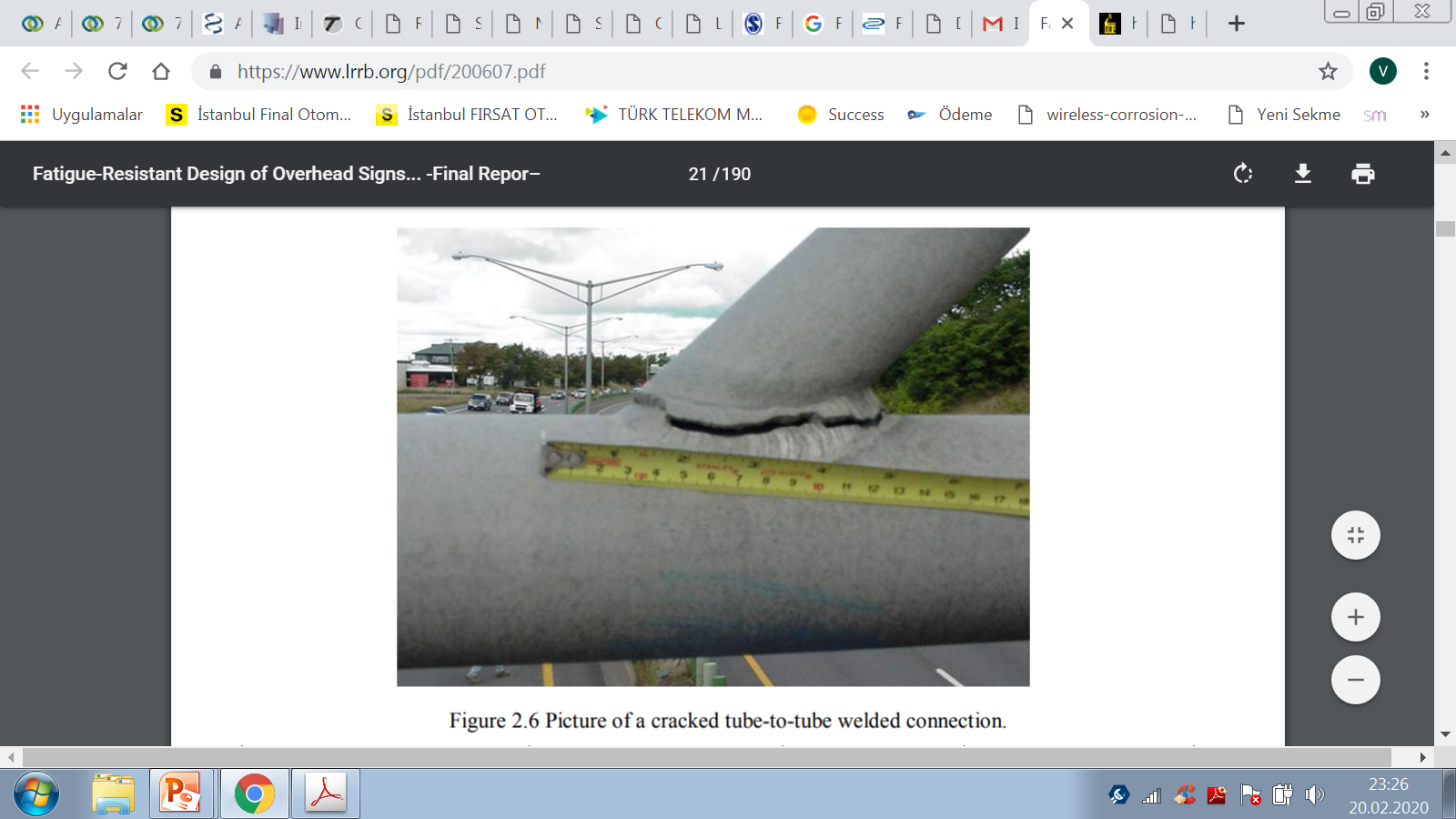 COMMERCIALLY CONFIDENTIAL
35
Transportation Overhead Sign Database Program for structural health monitoring and smart predictive maintenance
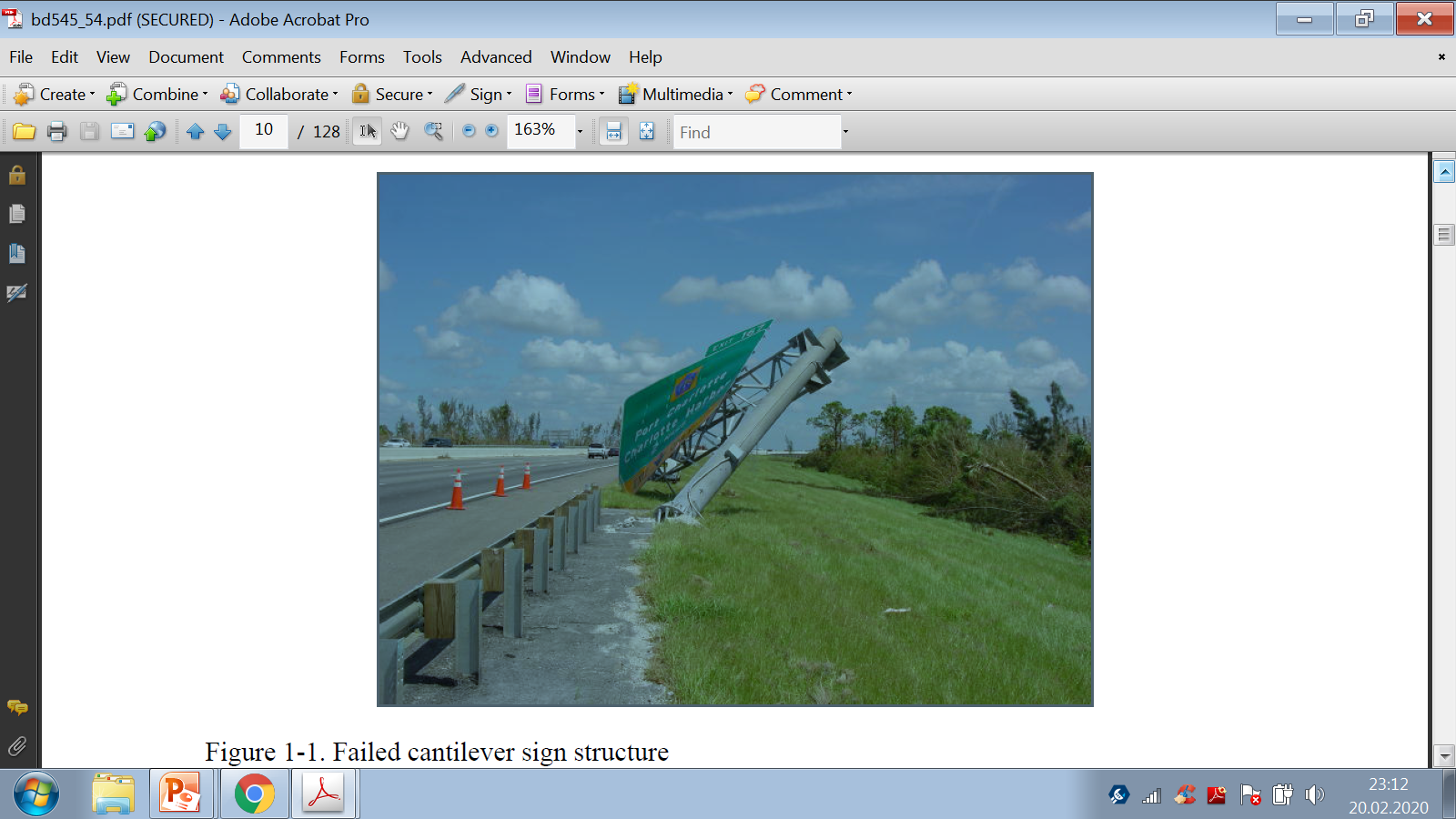 COMMERCIALLY CONFIDENTIAL
36
Transportation Overhead Sign Database Program for structural health monitoring and smart predictive maintenance
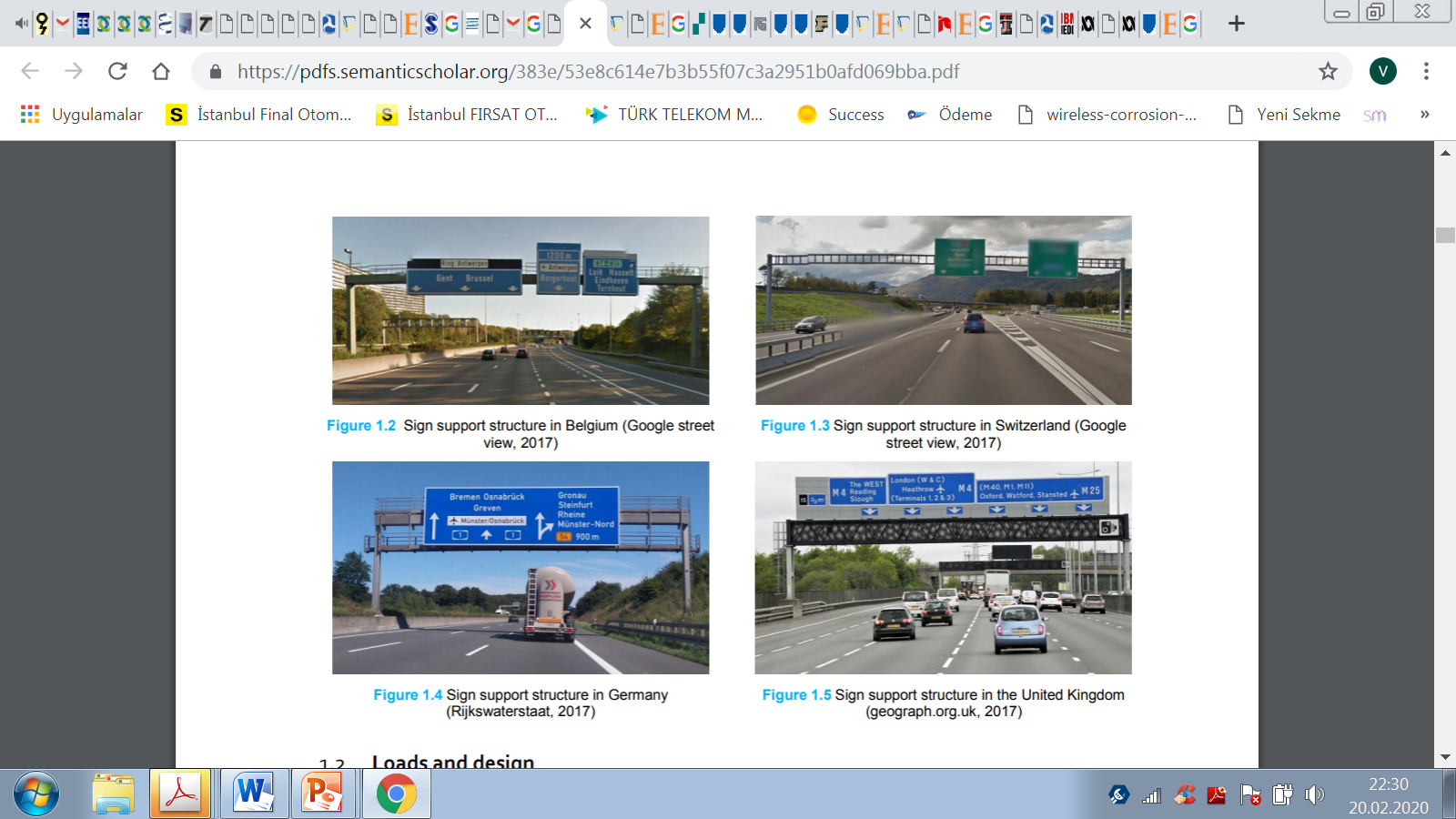 COMMERCIALLY CONFIDENTIAL
37
Transportation Overhead Sign Database Program for structural health monitoring and smart predictive maintenance
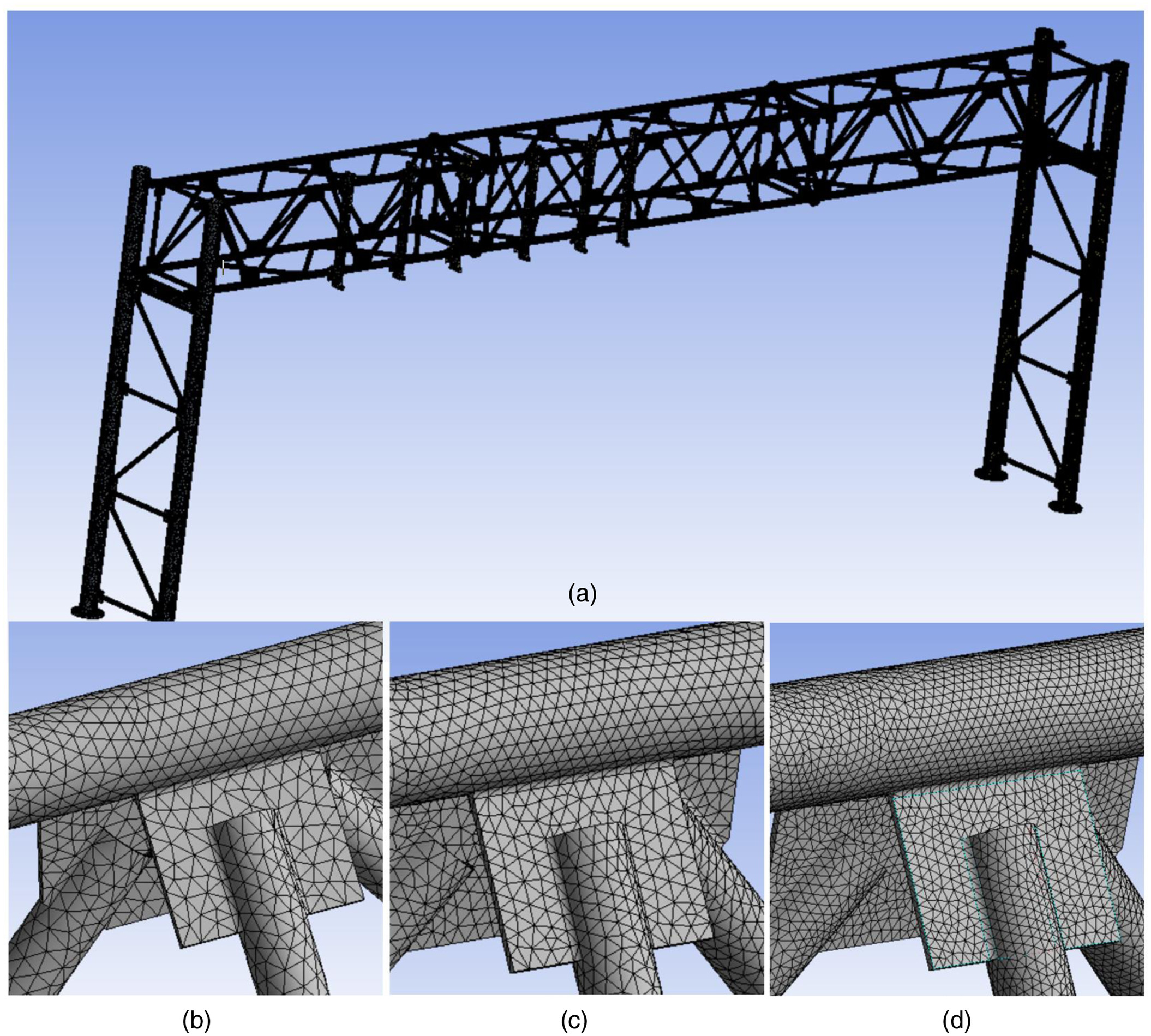 COMMERCIALLY CONFIDENTIAL
38